KYMATIKHI. Mηχανικά κύματα
Συμβολή κυμάτων με λίγο διαφορετικές συχνότητες – διαμόρφωση πλάτους
Οι έννοιες της φασικής και ομαδικής ταχύτητας
Διάδοση πληροφορίας
Ταχύτητα του οδεύοντος αρμονικού κύματος = Ταχύτητα φάσης
υπενθύμιση
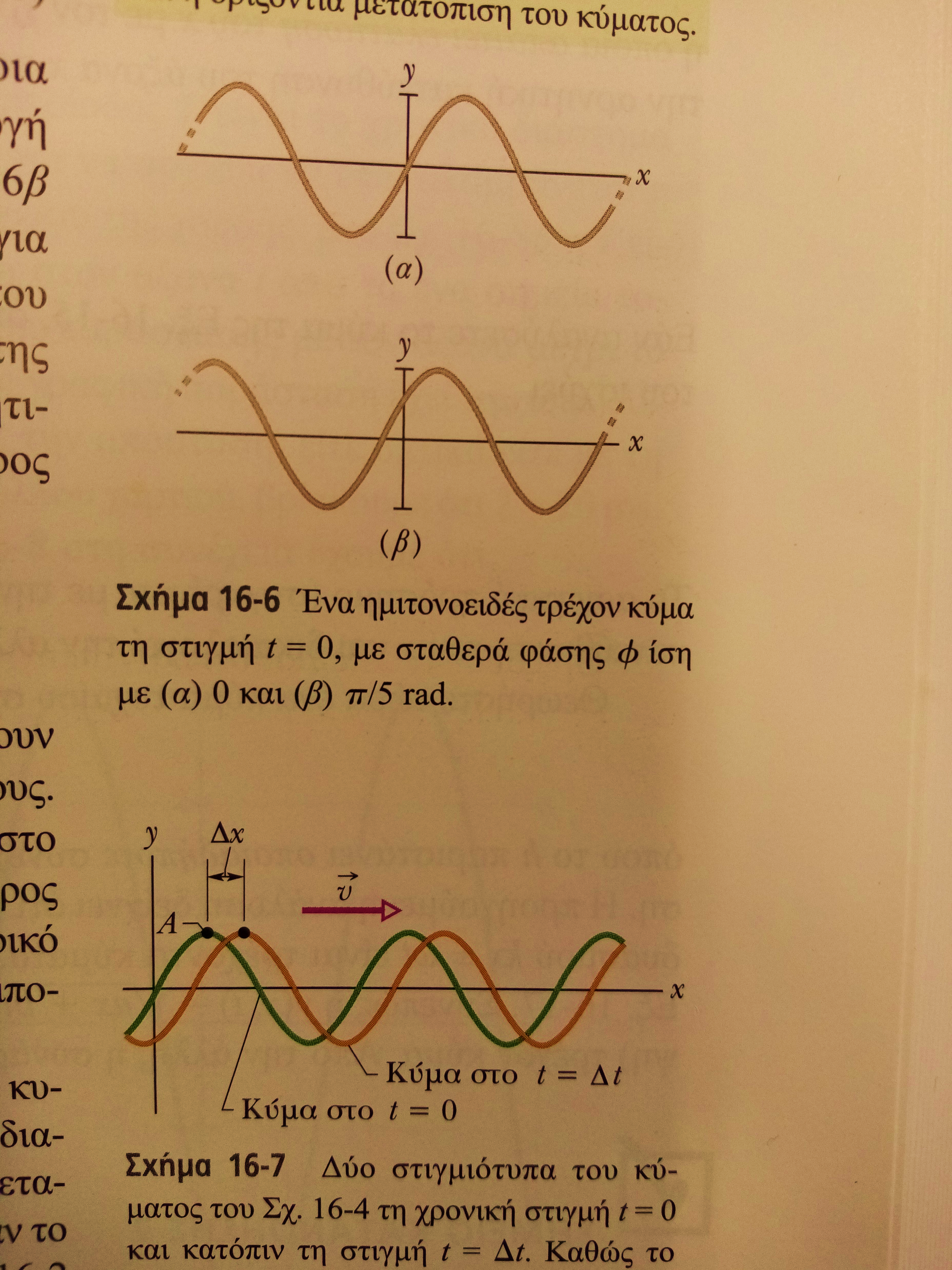 Η φασική ταχύτητα αναφέρεται στο αρμονικό κύμα, που είναι βέβαια μία μαθηματική οντότητα. Το αρμονικό κύμα έχει άπειρη χρονική διάρκεια και άπειρη χωρική έκταση, και δεν μεταφέρει κάποια πληροφορία (πέρα από τη συχνότητά του)
Τέτοιες διαταραχές δεν υπάρχουν στη φύση!
Οι πραγματικές διαταραχές έχουν πεπερασμένη χρονική διάρκεια και πεπερασμένη χωρική έκταση. Είναι μη περιοδικές!
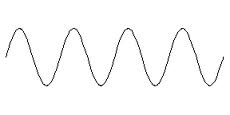 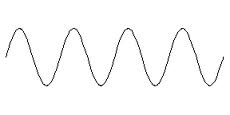 Ακόμη και διαταραχές σαν αυτές του διπλανού σχήματος (πεπερασμένες), που μοιάζουν να είναι περιοδικές εντός των διαστημάτων Δx και Δt, είναι απεριοδικές, δεν είναι αρμονικά κύματα.
Δt
Δx
Επαλληλία δύο αρμονικών κυμάτων με ίσα πλάτη και διαφορετικές συχνότητες  διαμόρφωση πλάτους πληροφορία
Μικρή συχνότητα  μεγάλη περίοδος, μικρό Δk μεγάλο λ
Επαλληλία δύο αρμονικών κυμάτων με ίσα πλάτη και διαφορετικές συχνότητες  διαμόρφωση πλάτους πληροφορία
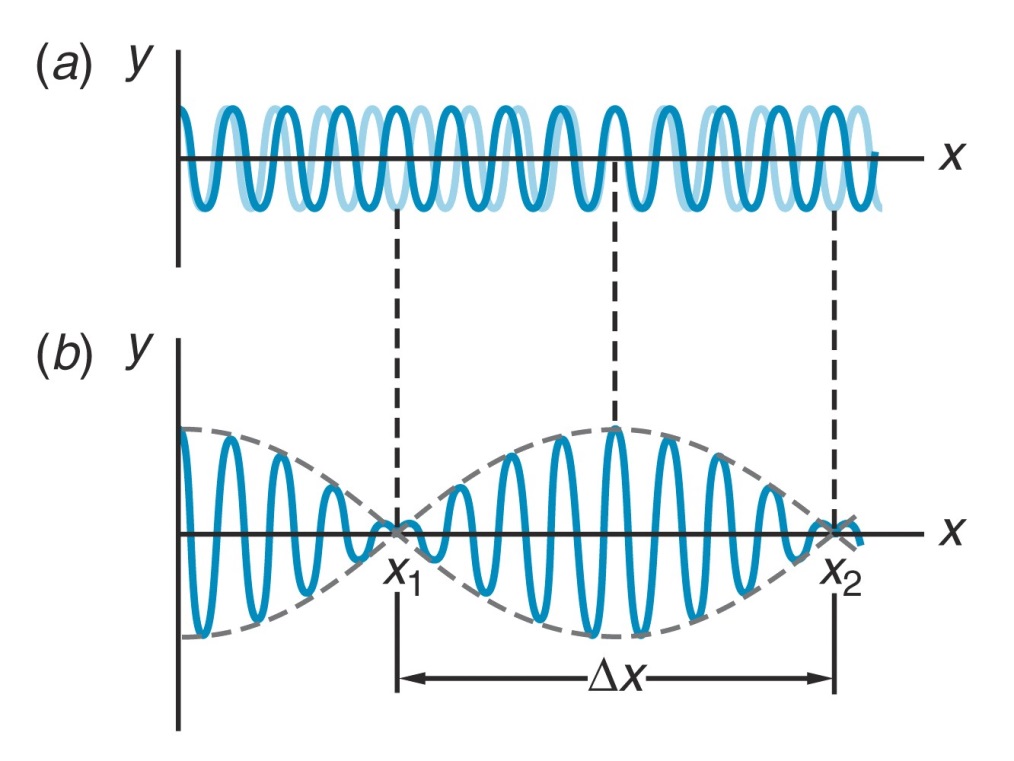 Envelope – περίβλημα
Διαμόρφωση πλάτους
      phase velocity
Ταχύτητα ομάδας
group velocity
…τι θα γίνει αν προσθέσουμε και άλλα αρμονικά κύματα…….
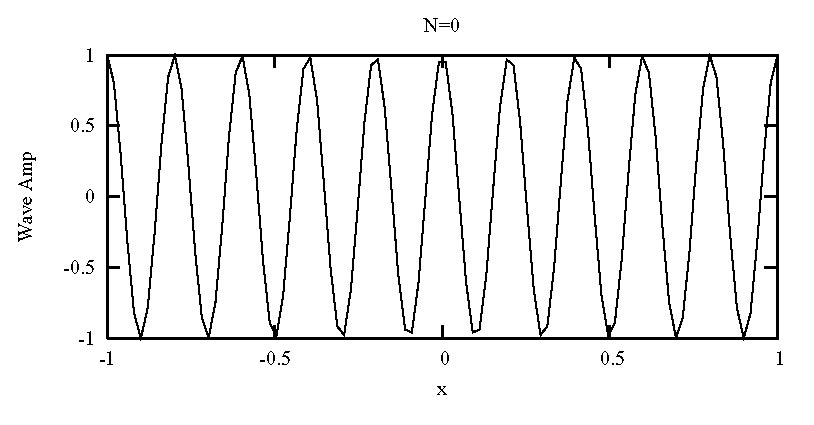 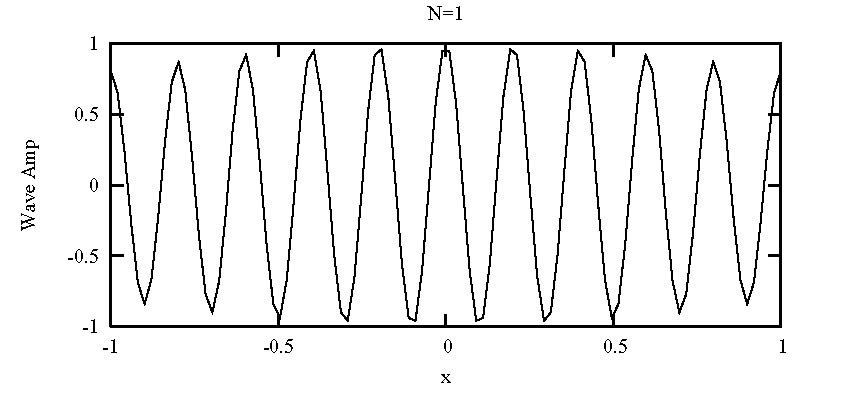 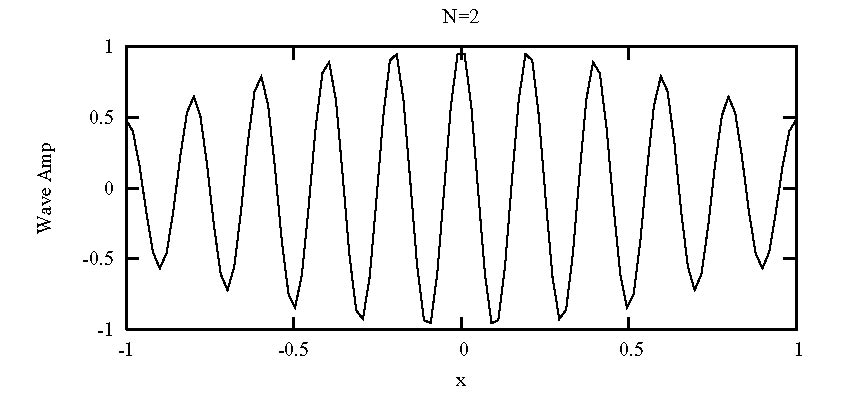 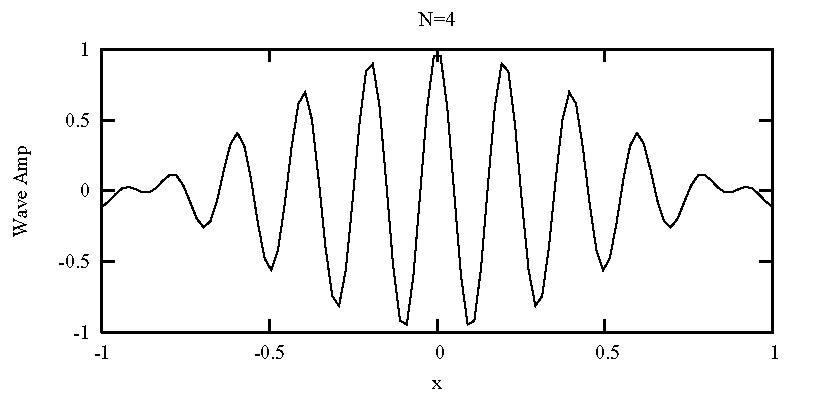 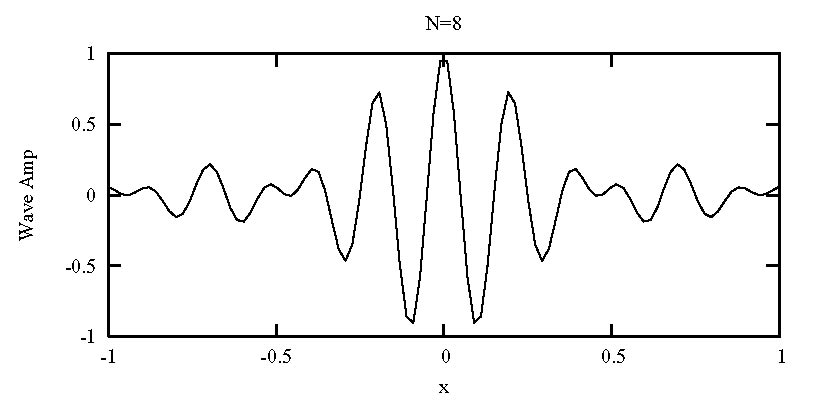 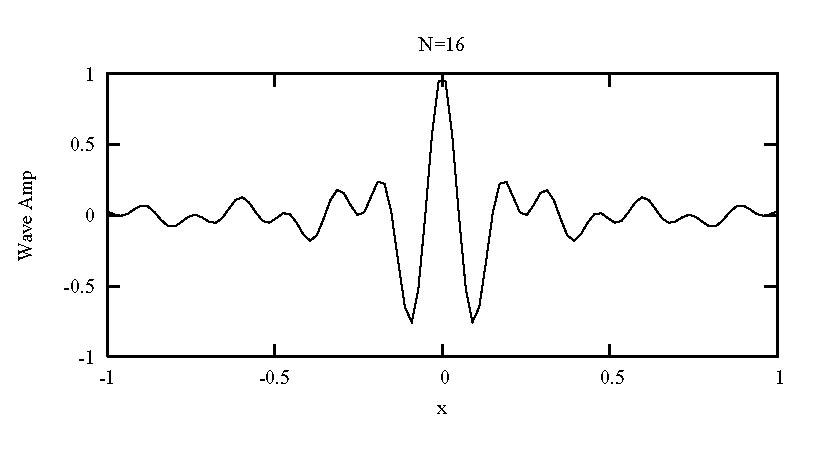 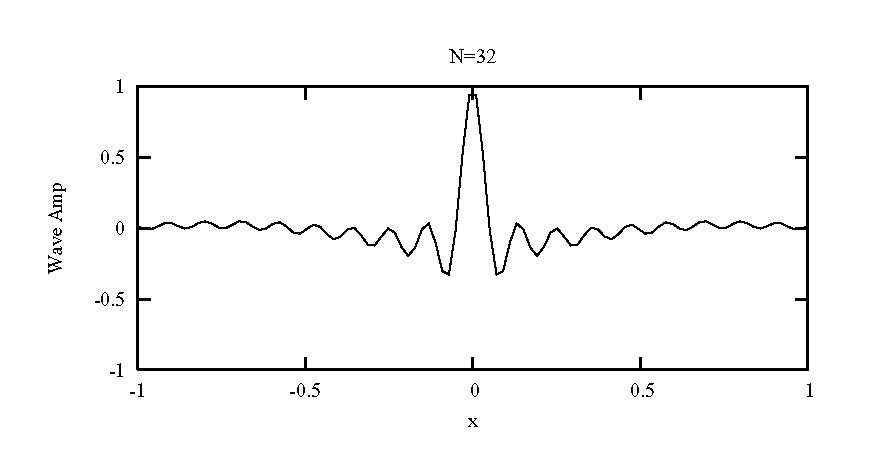 Ανάλυση Fourier
Θα μάθετε αργότερα ότι οποιαδήποτε  πραγματική συνάρτηση (είτε περιοδική είτε όχι) μπορεί να προκύψει από την επαλληλία θεωρητικά άπειρων αρμονικών συναρτήσεων. 

Για κάθε αρμονική συνιστώσα του μετασχηματισμού Fourier της συνάρτησης, όπως λέγεται, μπορούμε να βρούμε τη συχνότητα, το πλάτος και τη φάση της.

Κάθε συνάρτηση έχει τη δική της ξεχωριστή ανάλυση σε αρμονικές συνιστώσες.

Καταλαβαίνουμε λοιπόν γιατί η εξιδανικευμένη ανάλυση που κάναμε για αρμονικά κύματα είναι χρήσιμη για τη μελέτη πραγματικών κυματικών φαινομένων.
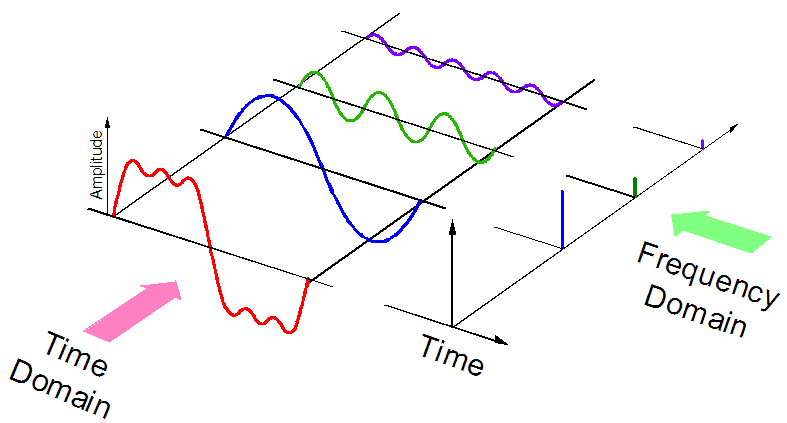 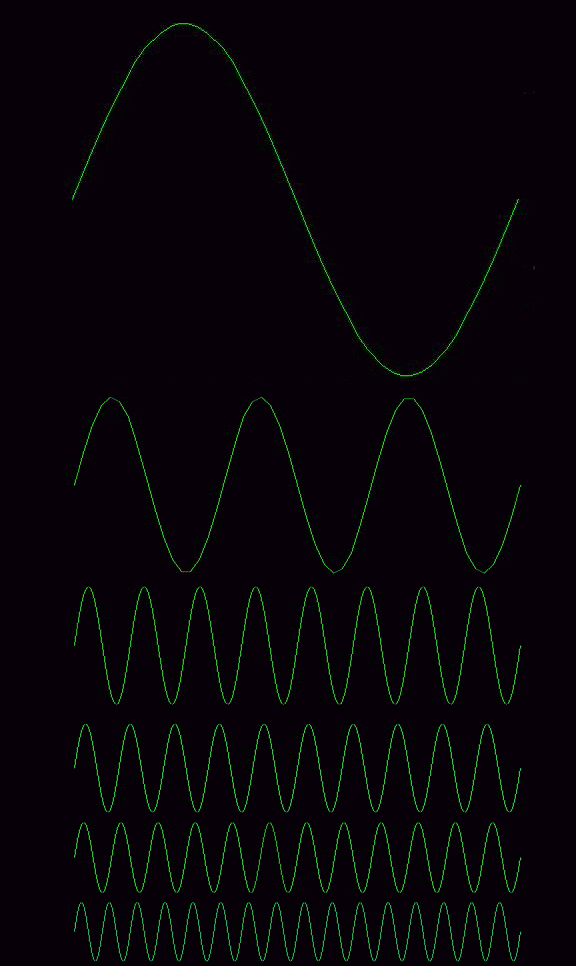 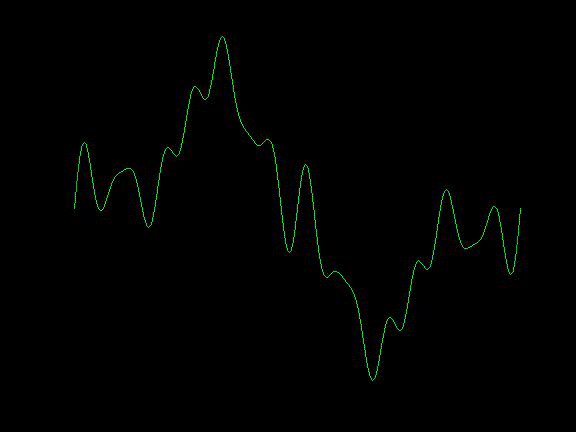 =
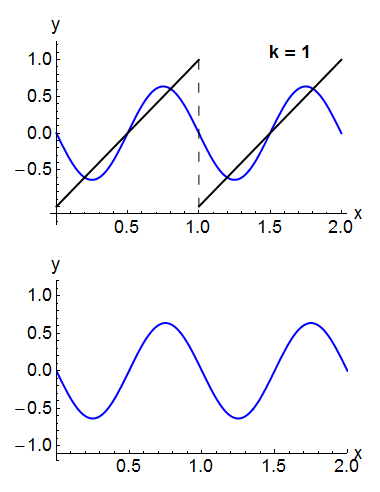 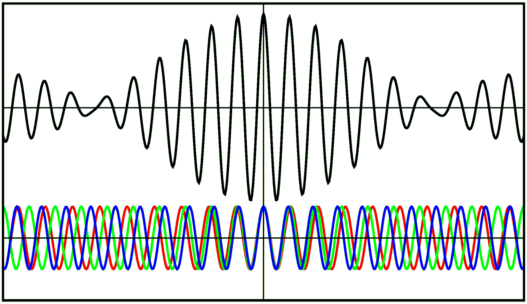 Η μαύρη διαταραχή προκύπτει από την επαλληλία των
 τριών έγχρωμων διαταραχών, που έχουν ίσα πλάτη, 
αλλά διαφορετικές συχνότητες
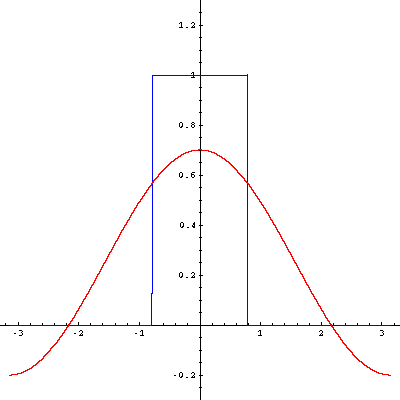 Τετραγωνικός παλμός
ΧΡΟΝΟΣ
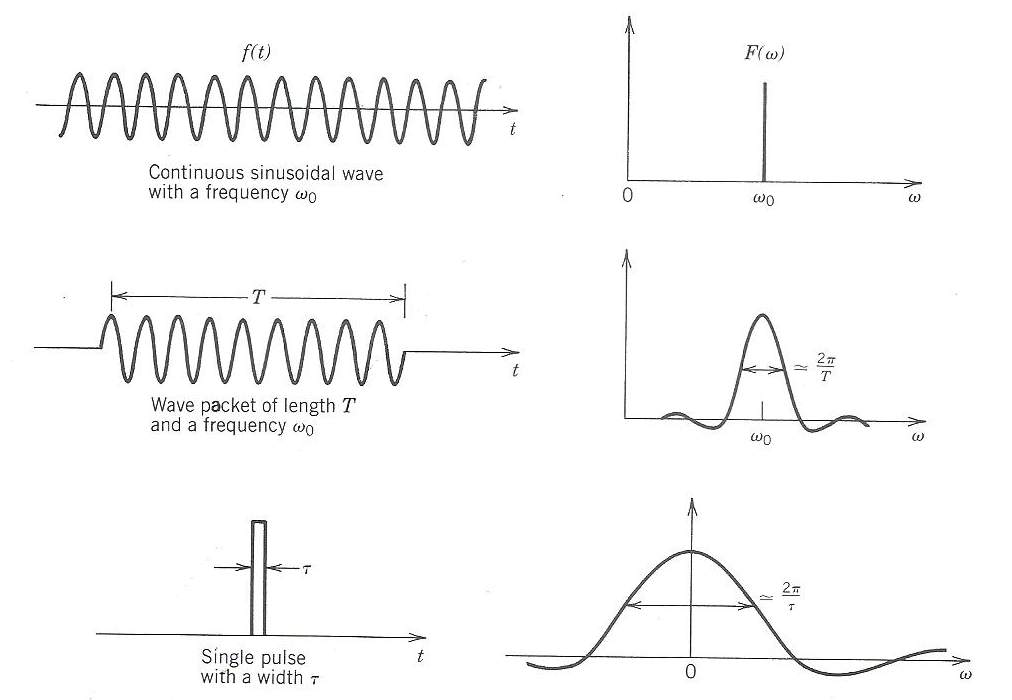 Μετασχηματισμός Fourier
f(t)
F(ω)
Συνεχές αρμονικό κύμα
συχνότητας
F(ω)
Κυματοσυρμός διάρκειας Τ
συχνότητας
F(ω)
Μοναδικός παλμός διάρκειας τ
Κάθε αρμονική συνιστώσα μιας συνάρτησης που περιγράφει μια διαταραχή, έχει τη δική της φασική ταχύτητα.
Η διαταραχή προκύπτει από την επαλληλία όλων των αρμονικών συνιστωσών
Αν η φασική ταχύτητα είναι η ίδια για όλες τις συχνότητες, τότε όλα τα αρμονικά κύματα διαδίδονται με την ίδια φασική ταχύτητα και το «σχήμα» της διαταραχής παραμένει αναλλοίωτο κατά τη διάδοσή του στο μέσο (παραμένει αναλλοίωτη και η πληροφορία που μεταφέρει)
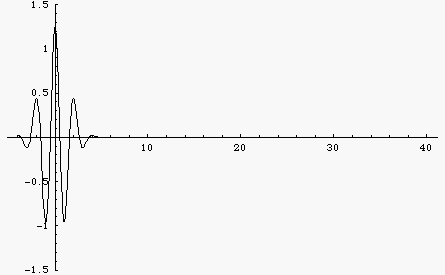 Αυτή η διαταραχή προκύπτει από την επαλληλία 100 αρμονικών κυμάτων διαφορετικών συχνοτήτων, που διαδίδονται με την ίδια ταχύτητα
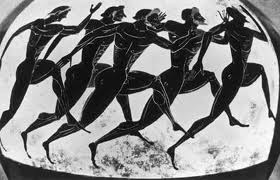 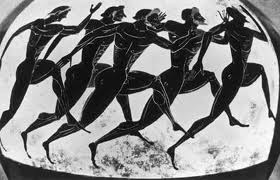 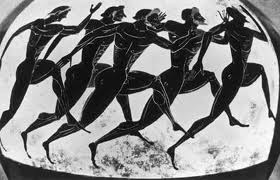 …αθλητές ίδιας δυναμικότητας….
t
….η ομάδα δεν παραμορφώνεται…
ω
k
Αν, όμως, η φασική ταχύτητα ΔΕΝ είναι η ίδια για όλες τις συχνότητες, τότε καθώς διαδίδεται το κύμα το «σχήμα» της διαταραχής παραμορφώνεται και στο τέλος χάνεται… (μαζί και η πληροφορία που μεταφέρει)
Αυτό είναι το λεγόμενο φαινόμενο της διασποράς ή του διασκεδασμού 
   ω=ω(k)
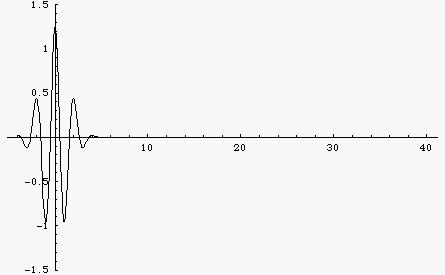 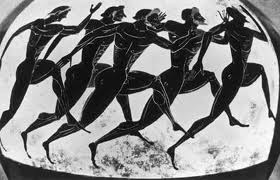 t=0
…ας φανταστούμε μία ομάδα αθλητών πολύ διαφορετικών 
επιδόσεων… 
Κατά την εκκίνηση αποτελούν μία ομάδα.
….με τη πάροδο του χρόνου η ομάδα διαλύεται…
Ταχύτητα ομάδας
Φασική ταχύτητα
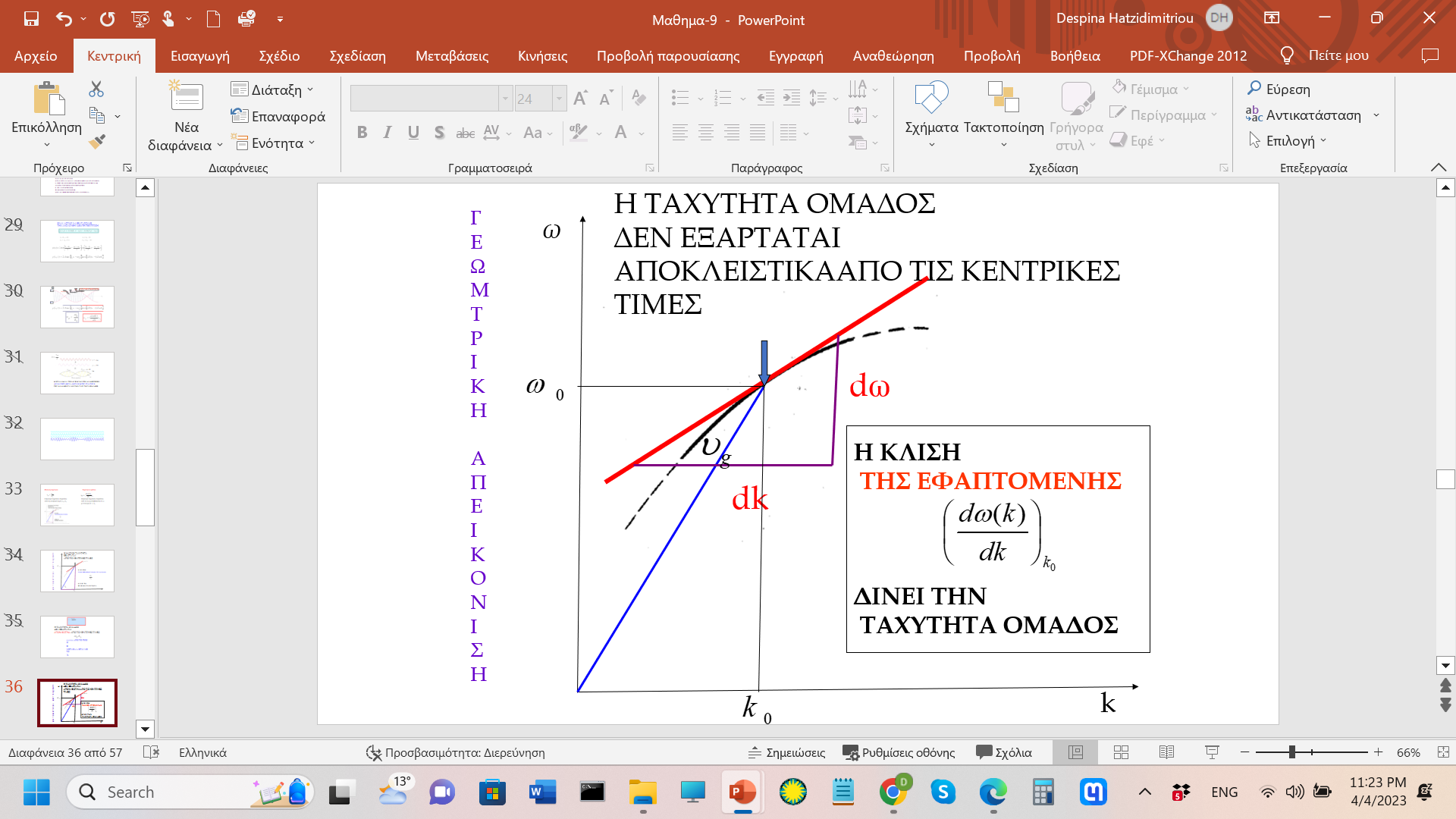 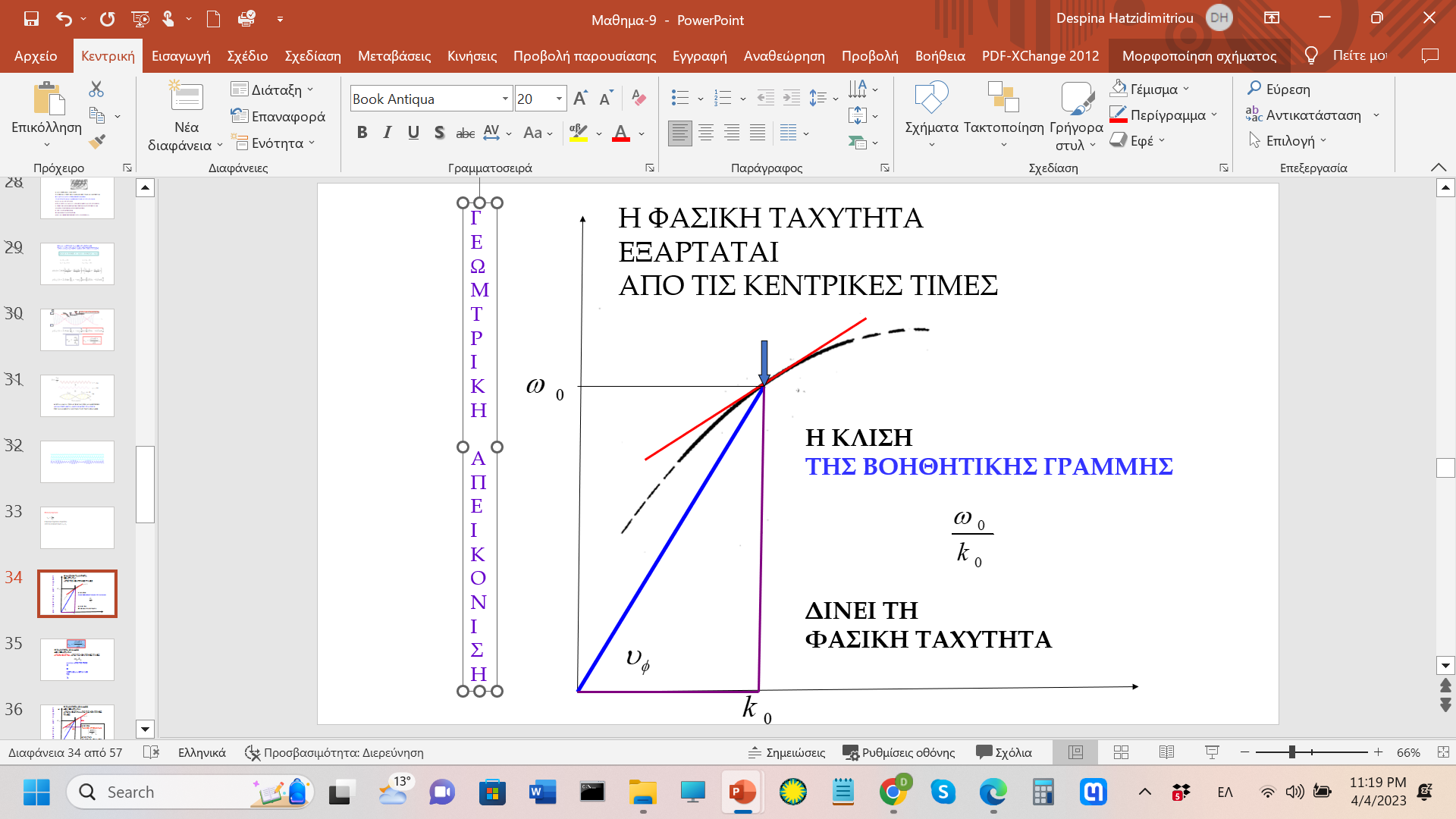 ω
ω=ak
k
ω
ω=ak+b
k
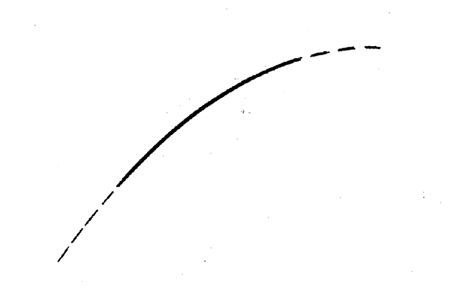 ω
Η ω ΕΞΑΡΤΑΤΑΙ MΗ ΓΡΑΜΜΙΚΑ ΑΠΟ ΤΟΝ k
k
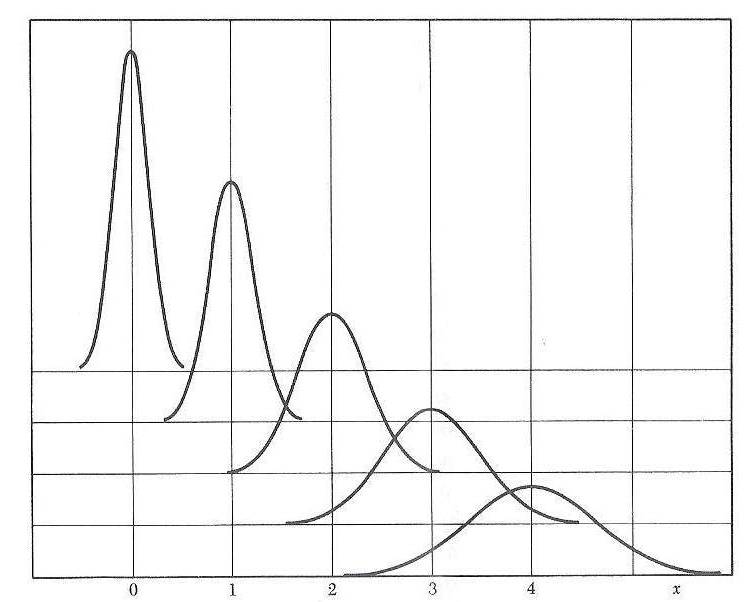 ΔΙΑΣΚΕΔΑΣΜΟΣ
t=0
t
x
Δx
H TAXYTHTA OΜΑΔΟΣΕΙΝΑΙ Η ΤΑΧΥΤΗΤΑ ΤΟΥ ΚΕΝΤΡΟΕΙΔΟΥΣΤΟΥ ‘’ΦΑΚΕΛΟΥ’’
Περίληψη

Η φασική ταχύτητα είναι μαθηματική οντότητα και αναφέρεται στα αρμονικά κύματα (που είναι επίσης μαθηματικές οντότητες). Είναι η ταχύτητα κίνησης νοητών σημείων (για μονοδιάστατα κύματα) ίδιας φάσης.
    Το αρμονικό κύμα δεν μεταδίδει πληροφορία (εκτός από εκείνη της ύπαρξής του).

Η ταχύτητα ομάδας είναι φυσική οντότητα που αναφέρεται σε πραγματικές διαταραχές. Είναι η ταχύτητα με την οποία διαδίδεται η ενέργεια του κύματος. Είναι η ταχύτητα με την οποία διαδίδεται η πληροφορία.
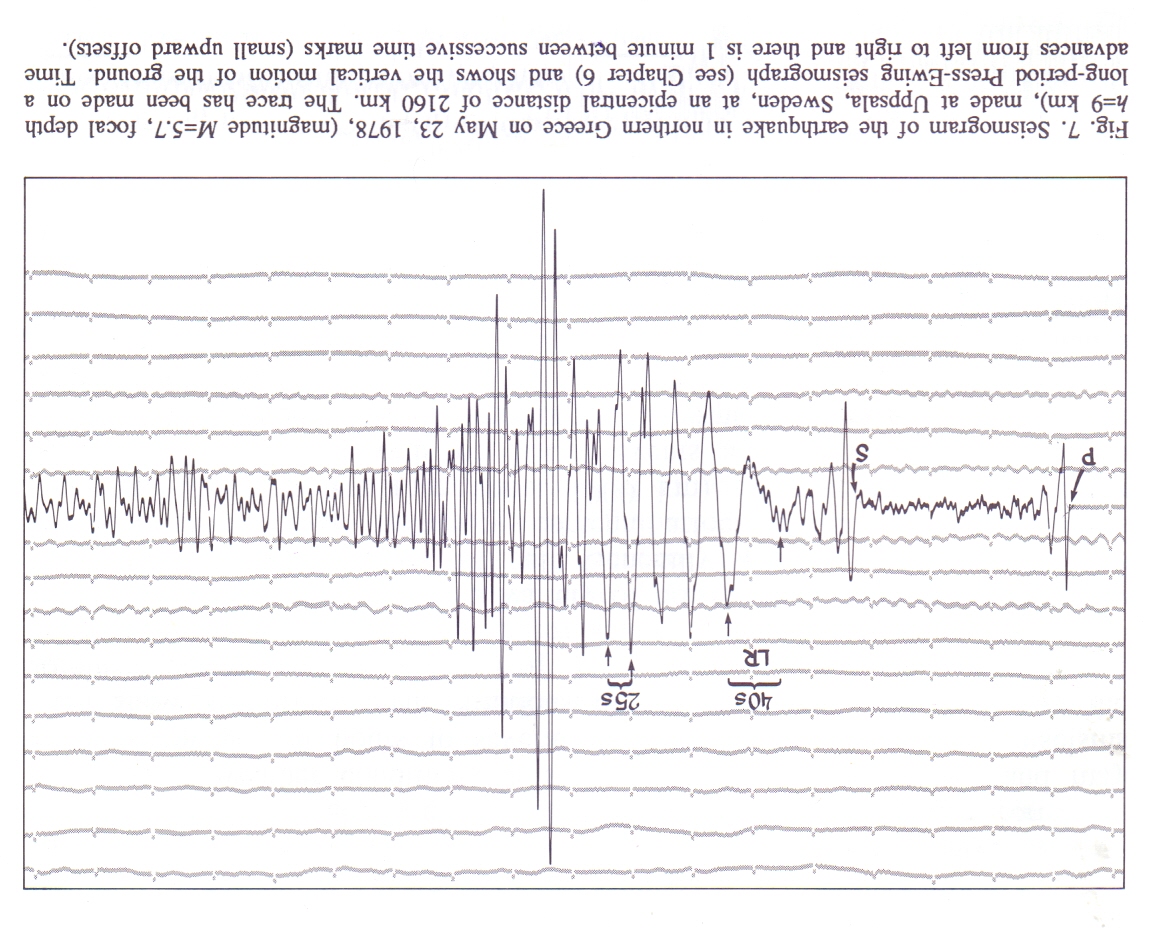